Status and prospects of "Troitsk νu-mass" experiment
Alexander Nozik
Overview
12-Oct-16
2
Troitsk ν-mass: 30 years
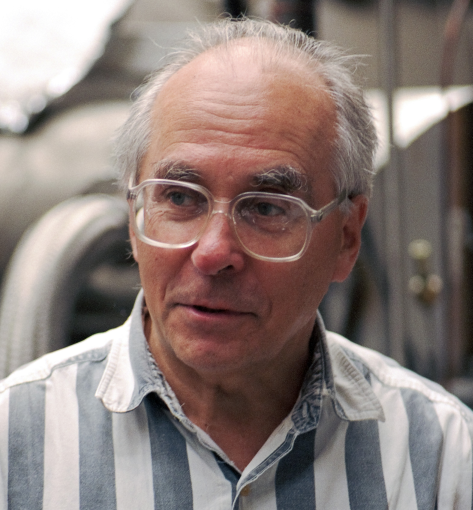 The idea of experiment was proposed in 1985
First neutrino mass measurements were made from 1994 to 2004.
 
After calibration measurements with krypton in 2003-2004 the experiment was stopped for modernization of spectrometer and cryogenics.
The final result for electron neutrino mass was published in 2011.
In 2013-2014 first data were taken for sterile neutrino program.
Vladimir Lobashev (1934-2011) 
The founder and the actual leader of the experiment
12-Oct-16
3
The idea
12-Oct-16
4
The setup
Circulation system
Pumped tritium is injected back into the system
Spectrometer
Electrons energy analyzed
Ultra-high vacuum
“Tritium tube”
Tritium decays here
Detector
Electrons are registered and counted
Transport system
Electrons transported but tritium pumped out
12-Oct-16
5
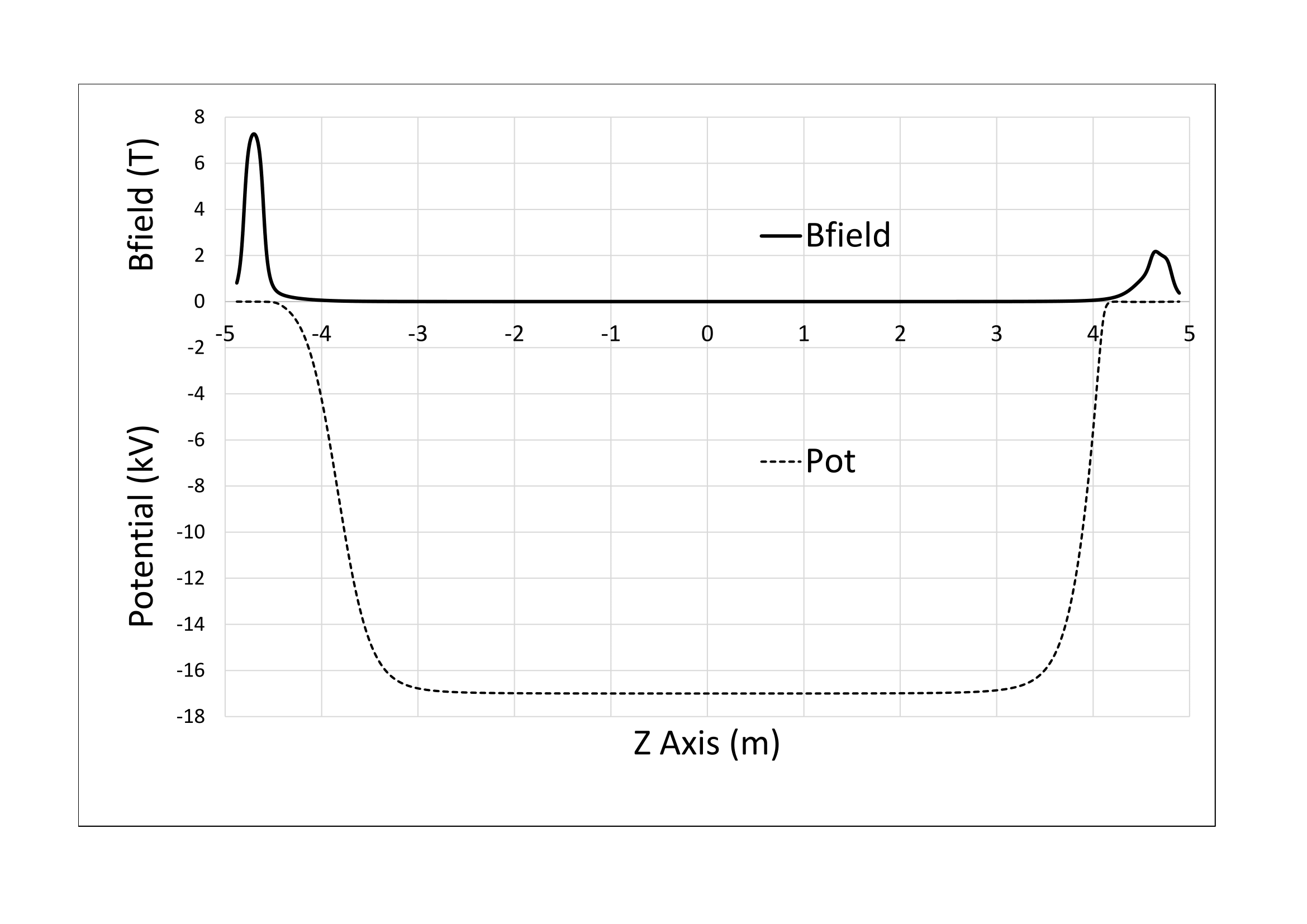 Status and Results
12-Oct-16
7
Old spectrometer
Timeline
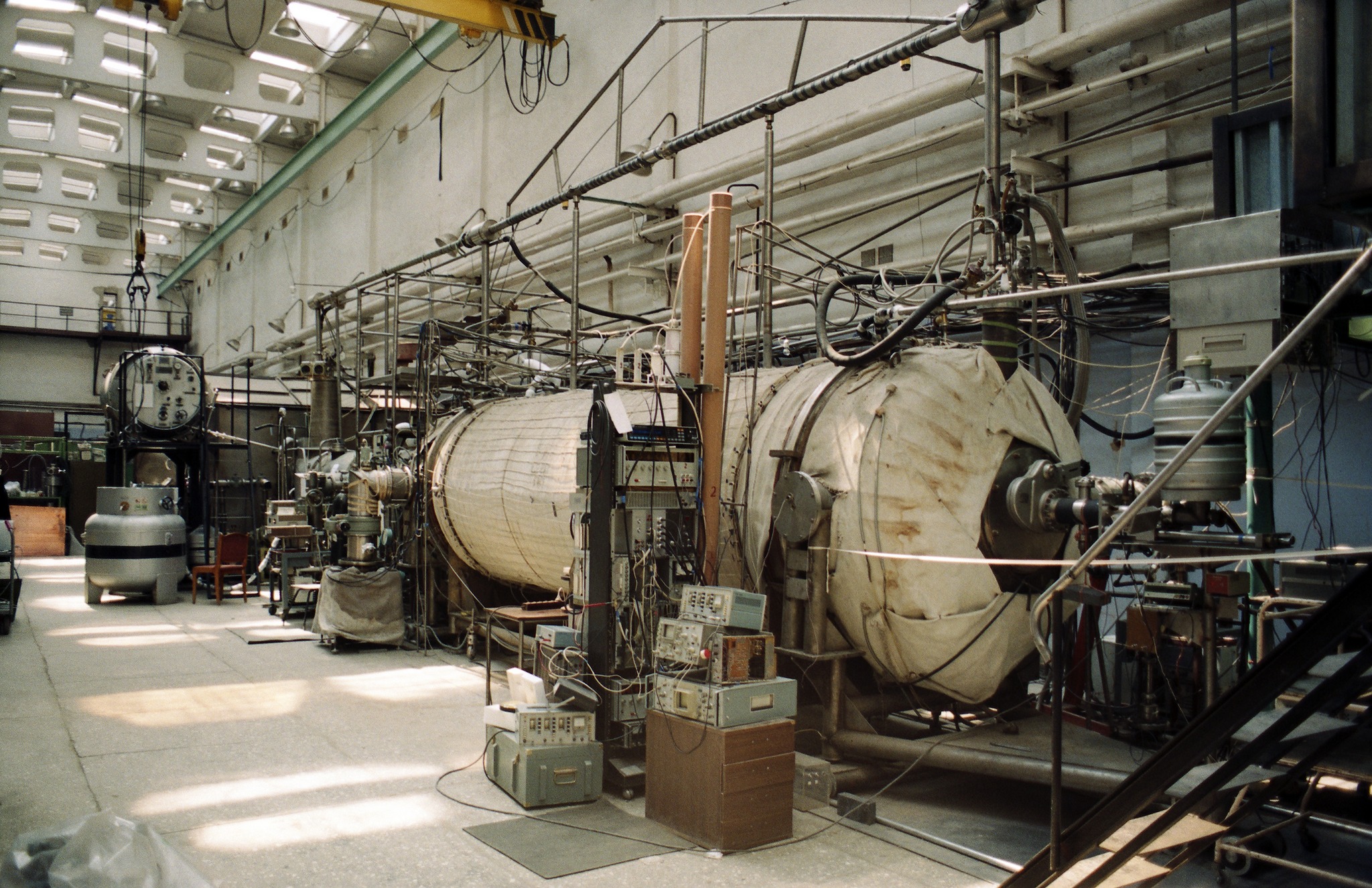 1985 – start of the experiment
1994 – start of data acquisition
2002 – data acquisition complete
2003-2005 – Krypton measurements
2005-2010 – spectrometer upgrade
2011 – publication of final results for electron neutrino
2012 – start of sterile neutrino program
2015 – first measurements on sterile neutrino program
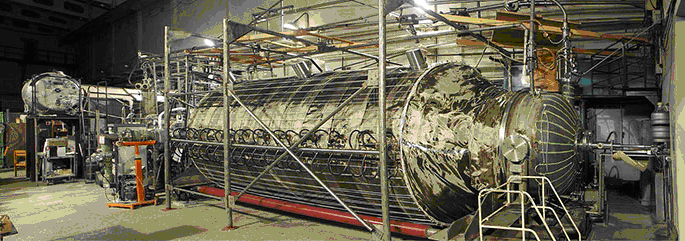 New spectrometer
12-Oct-16
8
Troitsk ν-mass: results for electron neutrino mass
The best direct limit on electron neutrino mass

Particle listing provided by Particle Data Grouphttp://pdg.lbl.gov/
Systematic error could be improved about 30%
Statistical error could not be significantly improved on current setup
V.N. Aseev et al., Phys. Rev. D84 (2011) 112003, arXiv:1108.5034
12-Oct-16
9
[Speaker Notes: Fit -> stat
Needs much more statistic]
Data from 1994-2005. Sterile neutrino search in 300 eV below the spectrum endpoint
Some results on sterile neutrino could be obtained from data acquired in search for electron neutrino mass!
C.L. 95%
A.I. Belesev et al., J.Phys. G41 (2014) 015001, arXiv:1307.56387
12-Oct-16
10
Sterile neutrino program
12-Oct-16
11
A search for sterile neutrino
Spectrum changes like:
One can add additional neutrino components in mixture.
Tritium beta decay could provide information about mass region up to 10 keV 
(warm dark matter?).
Active component
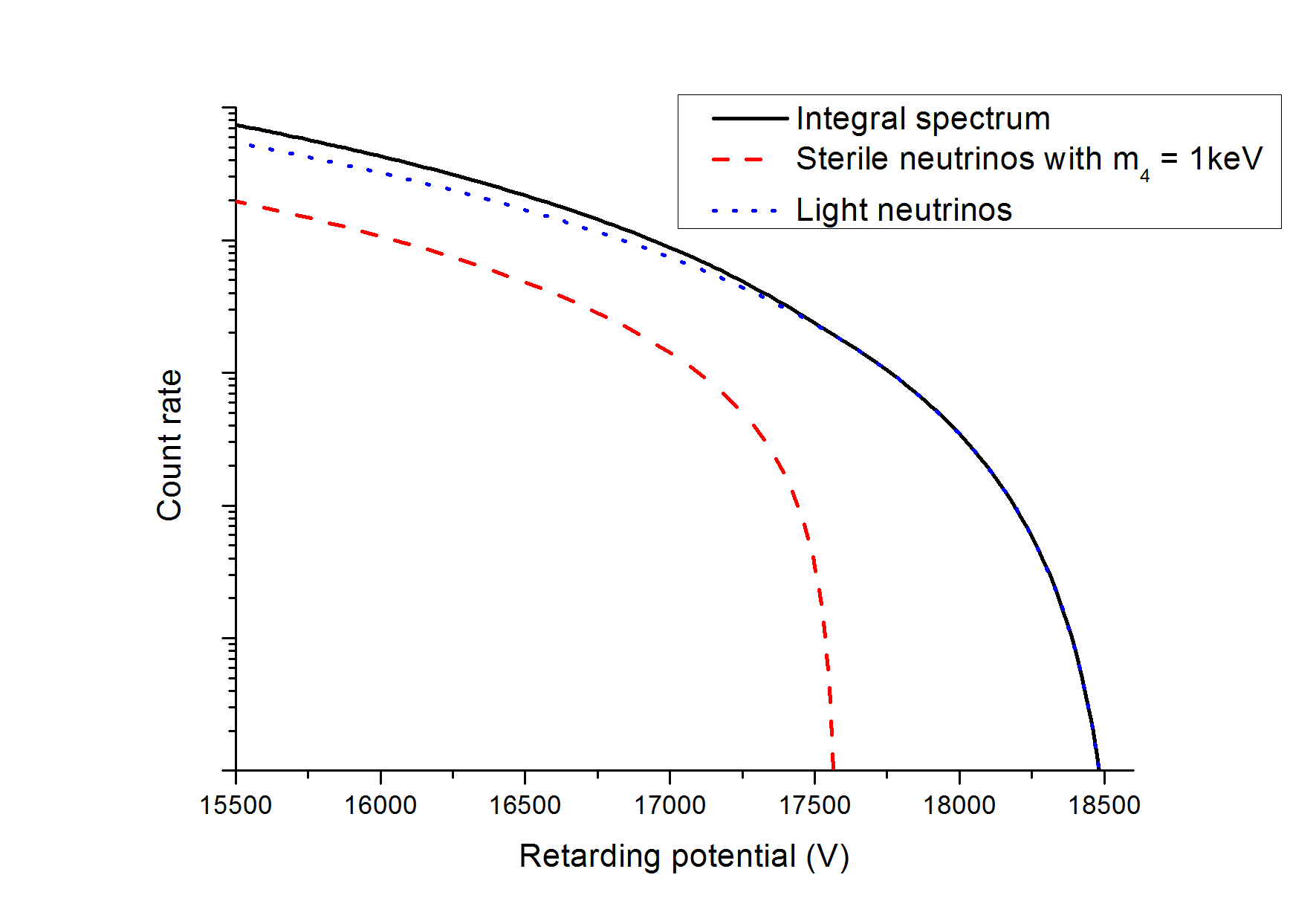 Sterile component
12-Oct-16
12
[Speaker Notes: Vector form of mixing
No retarging potention-> intergral energy spectrum]
Expectations with current equipment
Statistics for about 30 days of measurement including trapping error
Energy loss in the source (current precision)
Detector dead time and pile-up uncertainty (minor upgrade needed)
HV instability (current precision)
12-Oct-16
13
Current results and prospects
Current results (~2 days)
Phase I
Need to upgrade:
Transmission function calibration
Further upgrade of  data acquisition system 
HV stability (new HV equipment and software)
Source thickness monitoring (remodeling of tritium loop and vacuum system)
Recalculate trapping effect for electrons in WGTS and detector response for different energies (a lots of simulations).
A new software for data acquisition and storage
Phase II
12-Oct-16
14
The future
12-Oct-16
15
Electron capture instead of beta-decay
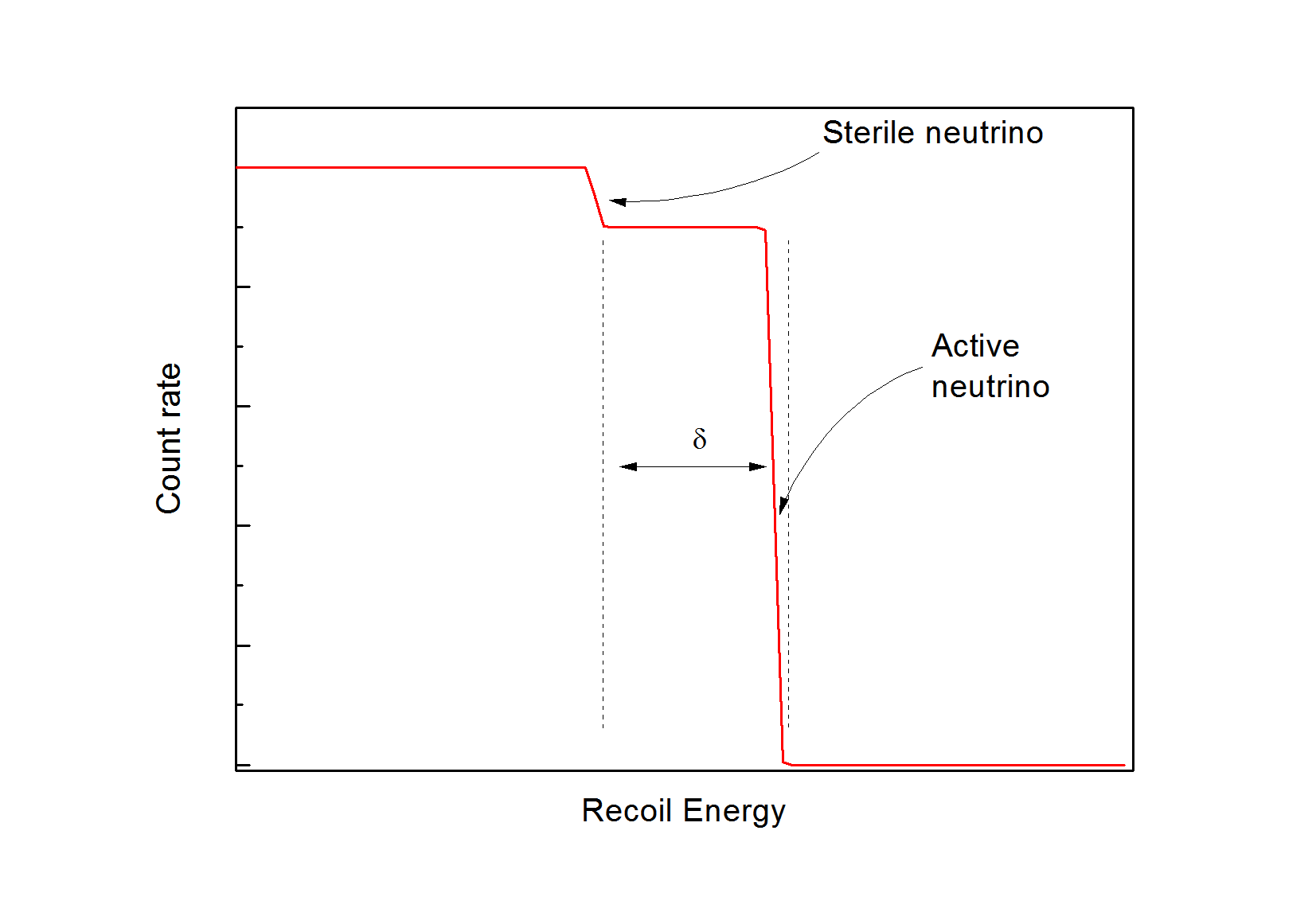 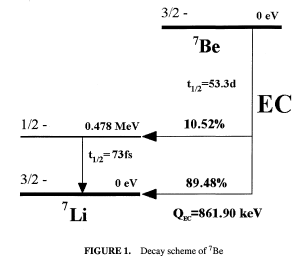 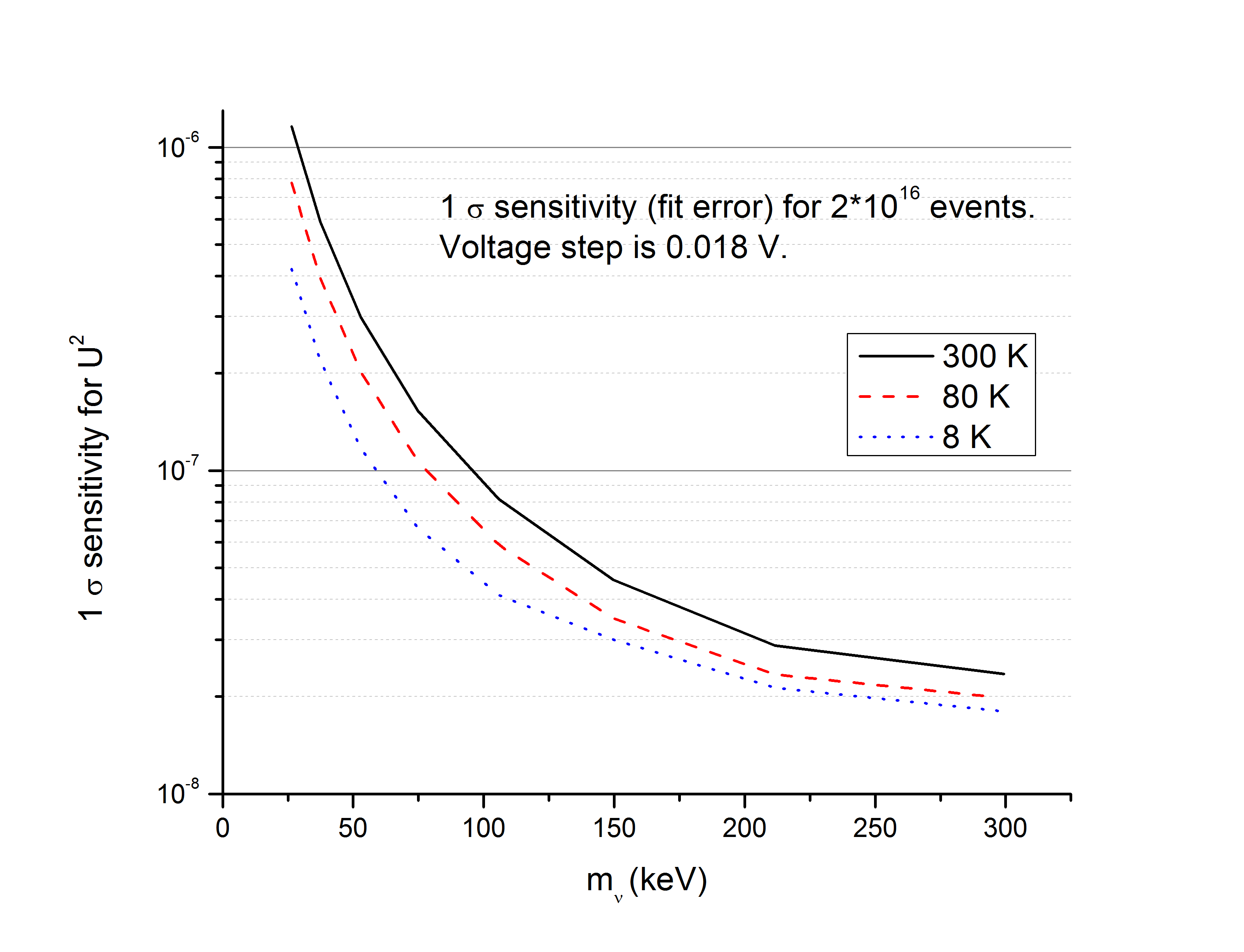 12-Oct-16
16
Graphene infused source
Why make graphene infused radioactive source?
Very high chemical bounding energy (no desorption).
Very uniform surface.
Conductor (no substrate charging).
Mechanical durability (easy to cool down and heat up).
Industrial availability (200$ per sample)
12-Oct-16
17
Compact source
Sterile neutrino measurements do not require “large” source.
Old Troitsk nu-mass source is outdated and is very hard to maintain.
Solution: compact multi-purpose volume for different radioactive sources as well as e-gun measurements.
Problem: manpower.
12-Oct-16
18
Thank you for your attention
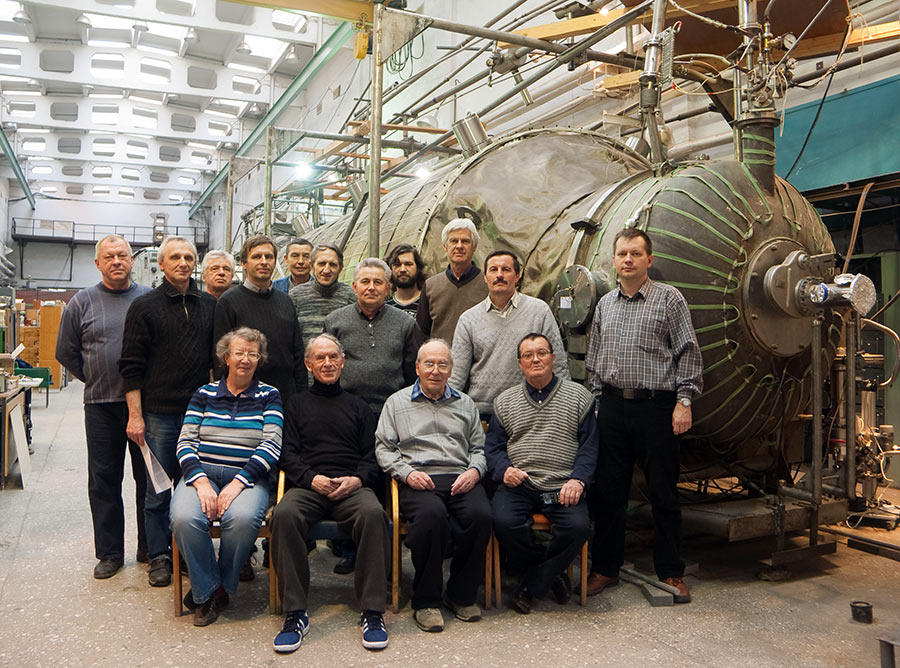 We invite anyone interested into collaboration!
12-Oct-16
19